Gift (HIBA) -Meera B.LathaAssistant Professor
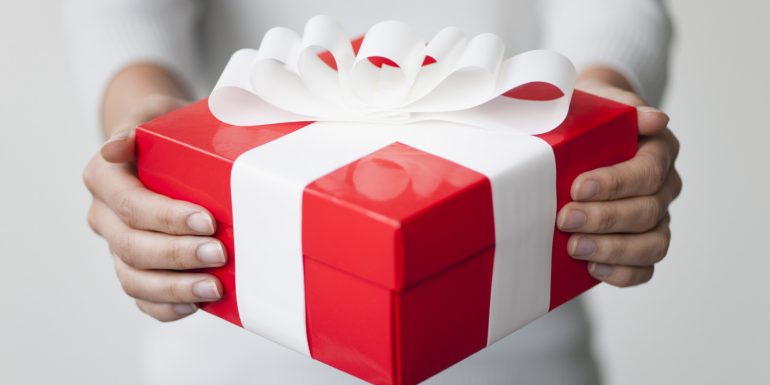 Transfer of property in which ownership transfer by a living person to another living person 
Without consideration
Transfer of property after death of transferor is called will
Gift is gracious transfer 
Under Muslim law, a person is allowed to lawfully to make gift of his property another during his lifetime or he may transfer it by way if will which will take effect after his death
Essential of gift (hiba)
Parties to gift
Donor : 
Major
Free consent 
Owner of property
Donee
Who is receive 
Any person capable of holding property which includes jurisdict person, Ex. Institutions, company ,firm
Sex, creed  no bar
Gift may be lunatic, unborn person 
Gift can be given to mosque
Gift to fiduciary person: a person  who made will of  other ex. Family relationship
Under sunni law: for unborn person within the 6 moth of declaration of gift the child would takes birth
Under shia law: the child should takes birth within the 10 months
The corpus property: it should be seen
Usufruct
Actionable claim: it is a type of debt that can also be gift
Inter vios: both persons must be living at the time of gift
At the time death bed gift : only one third property can gift
Declaration of gift: bonafide, voluntary, the donor is free from any force
Donee should accept
Delivery of possession is necessary
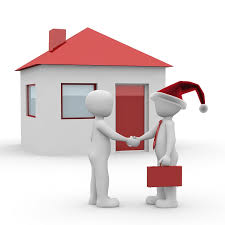 When delivery of possession of gift not necessary
Gift by father to his lunatic child
When donor and donee residing same house
One co sharer to another
Party delivery
Zamindari village
Subject matter in occupation tenant
Where donee is in possession
Void gift
To unborn child
Gift in future
Gift with condition
Gift of Musha ( undivided